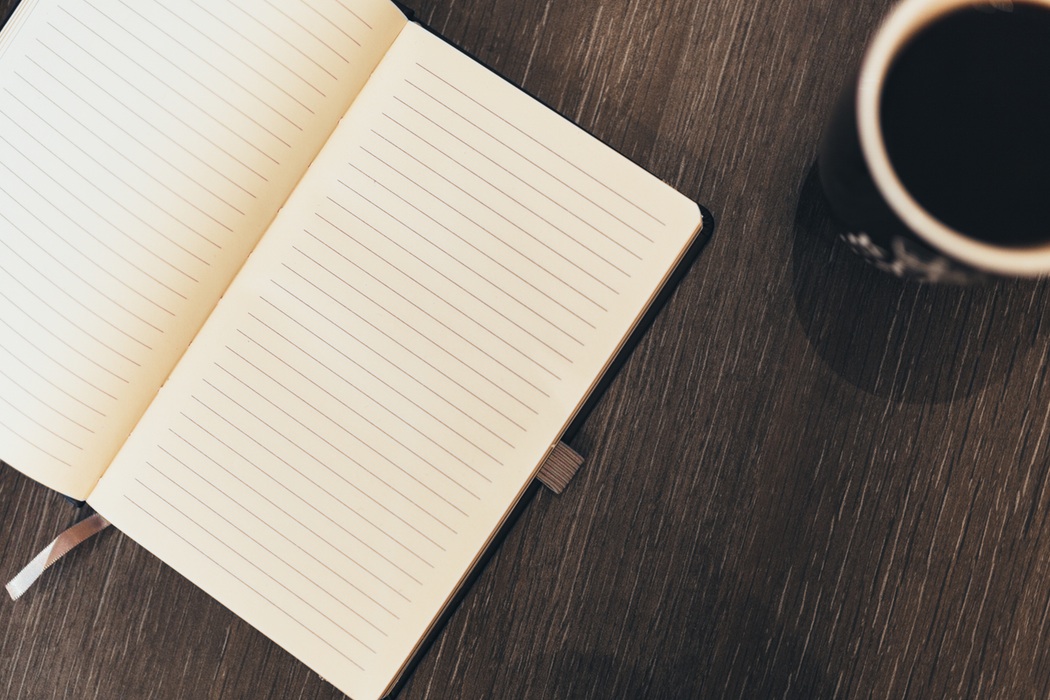 附答辩指导
20XX（输入论文题目）
毕业论文答辩模板
答辩人：xiazaii
答辩时间：202X.05.20
指导老师：XXX
院系：XXX
本套答辩PPT模板分为  30页5章节
包含逻辑图示、数据分析、思维框架等论文必备模型
第一章 / 绪论中对论文答辩的思路进行整理
第二章 / 引用论文章节标题，可快速按照引导填充内容【案例】
第三章 / 引用论文章节标题，可快速按照引导填充内容【图文】
第四章 / 引用论文章节标题，可快速按照引导填充内容【数据】
第五章 / 可直接将论文结论复制粘贴，根据版面进行删减
所有形状、图标均可自由编辑，图片可自定义填充
本科论文选取20张/8分钟，硕士论文选取30张/18分钟
使用
说明
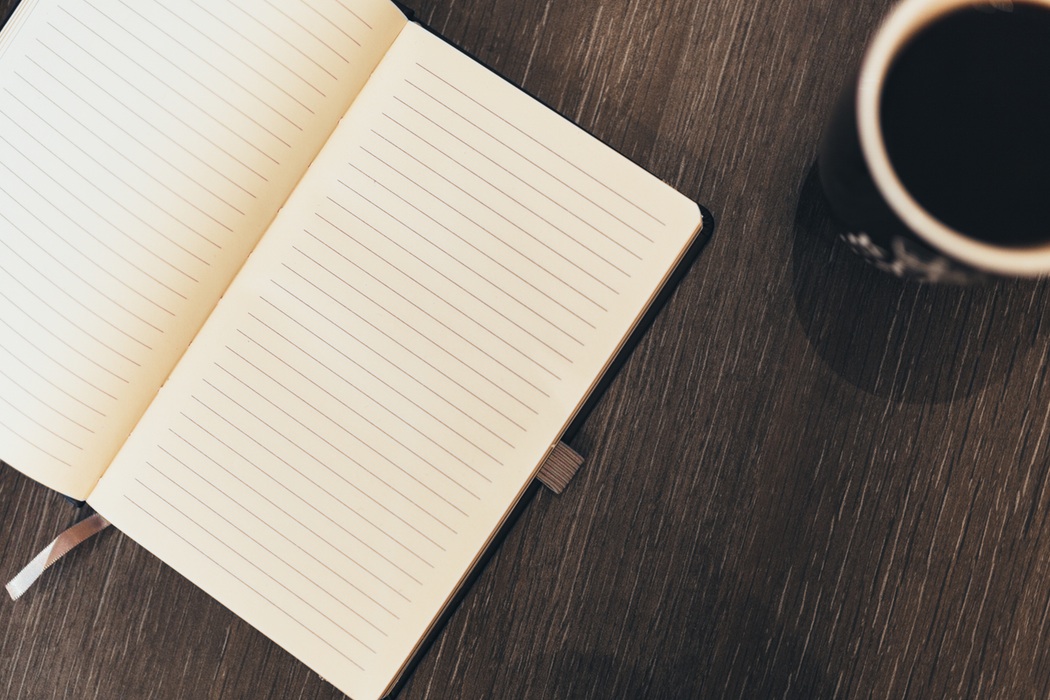 01
选题背景与意义
02
论文重点章节标题一
03
论文重点章节标题二
04
论文重点章节标题三
目 / 录
CONTECTS
05
论文总结
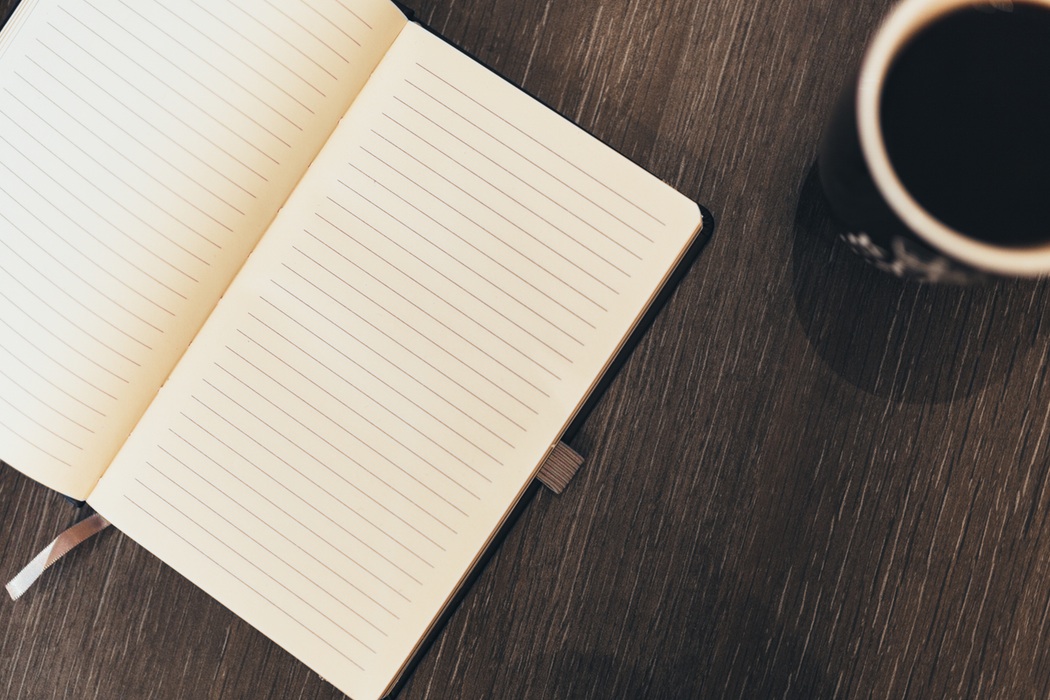 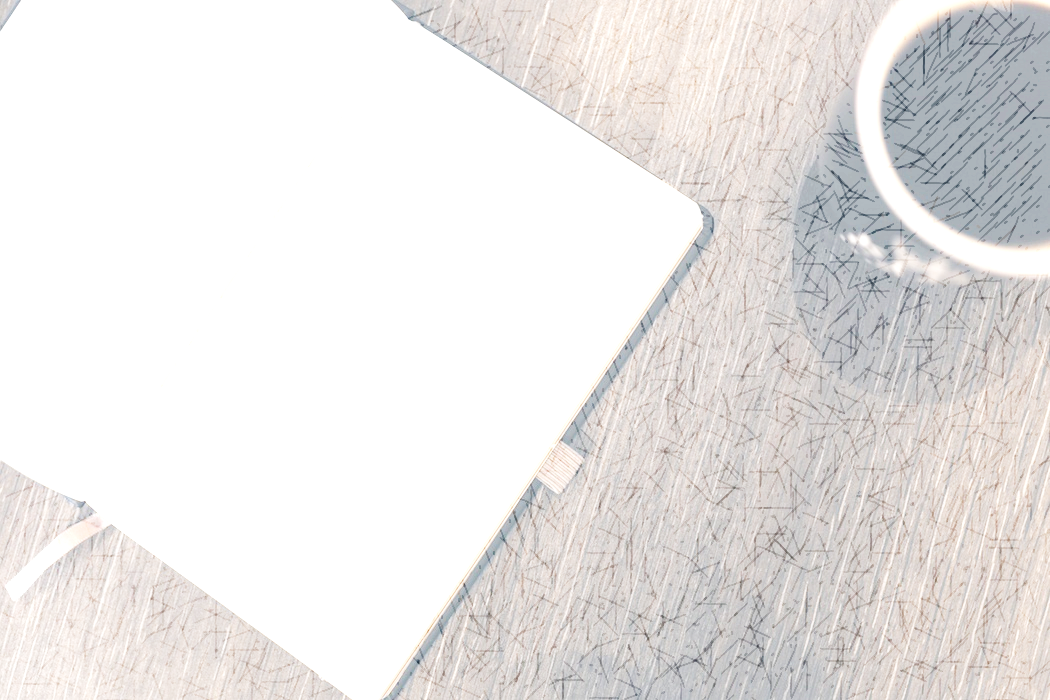 选题背景与意义
课题研究背景
主要研究方法
主要内容和结构
01
01
选题背景与意义
课题研究背景
01
01
【七页PPT写完理科毕业论文答辩】
1、你的课题来源和价值？2、你要解决的问题是什么？3、你的问题比前人的工作有何提高？4、你设计什么路线或实验来分析问题？5、你的数据中可以推导出什么结论？6、还有哪些问题没有解决或可以继续研究？7、感谢一切可以感谢的，让我快点过吧！

      不管是哪个专业，首先都是结构设计，好在学术论文一般都有套用的结构，那么PPT也应该和论文主体结构一致，不同学科在答辩结构上我个人认为大同小异。
选题背景与意义
内容和结构
【七页PPT写完经管类论文答辩】

1、你想讨论什么有价值的问题？
2、解决这个问题的指导思想？
3、调研方案的设计和选择？
4、得到的数据分析变换得到的理论模型？
5、对模型的实用推广价值的分析？
6、还有哪些问题没解决或可以继续研究？
7、感谢一切可以感谢的，让我快点过吧！
课题介绍
输入一些关键词或者短句来介绍，最好是一句话观点，简短有力
01
01
研究方法
输入一些关键词或者短句来介绍，最好是一句话观点，简短有力
案例分析
输入一些关键词或者短句来介绍，最好是一句话观点，简短有力
研究结论
输入一些关键词或者短句来介绍，最好是一句话观点，简短有力
选题背景与意义
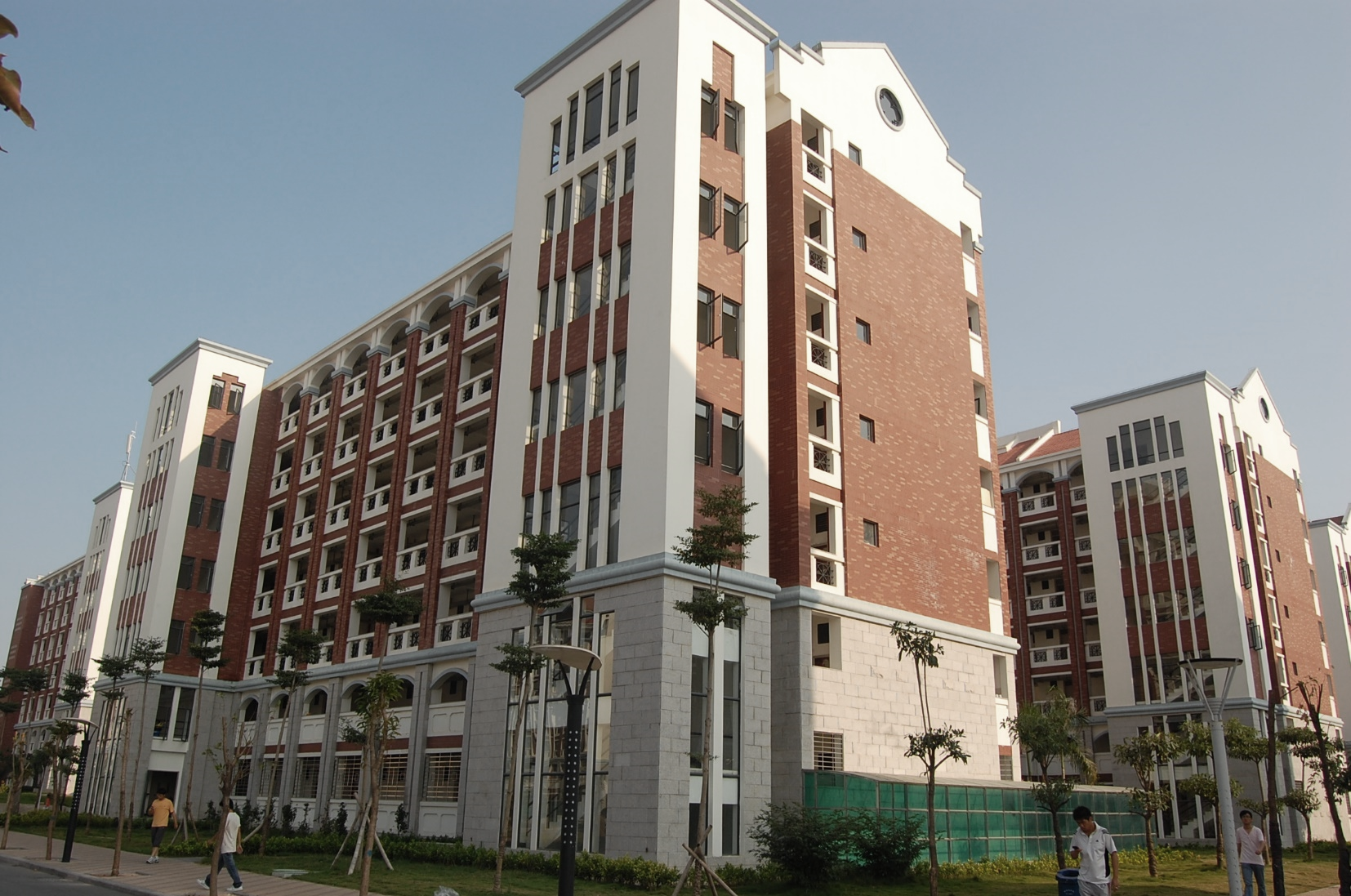 01
01
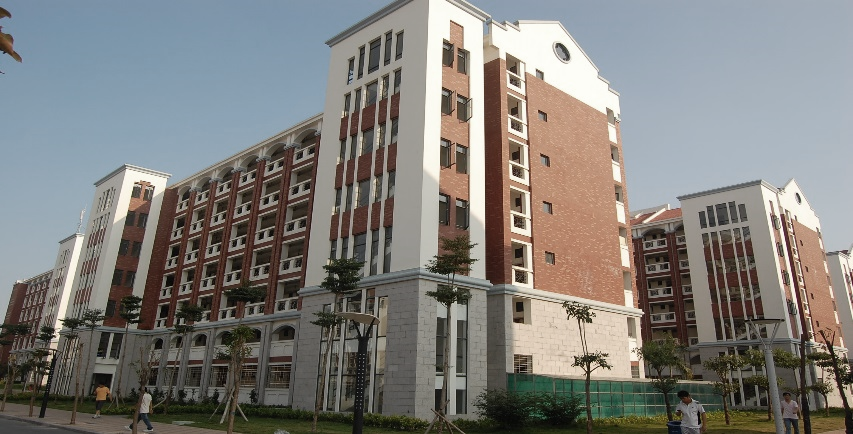 项目选题意义
项目选题意义介绍及相关论文解释
项目选题意义介绍及相关论文解释
项目选题意义介绍及相关论文解释
选题背景与意义
内容和结构
【七页PPT写完经管类论文答辩】

1、你想讨论什么有价值的问题？
2、解决这个问题的指导思想？
3、调研方案的设计和选择？
4、得到的数据分析变换得到的理论模型？
5、对模型的实用推广价值的分析？
6、还有哪些问题没解决或可以继续研究？
7、感谢一切可以感谢的，让我快点过吧！
课题介绍
主要
观点
01
01
研究方法
方法
内容
案例分析
研究
资料
研究
工具
案例
支撑
案例
支撑
研究结论
结论
结论
结论
结论
结论
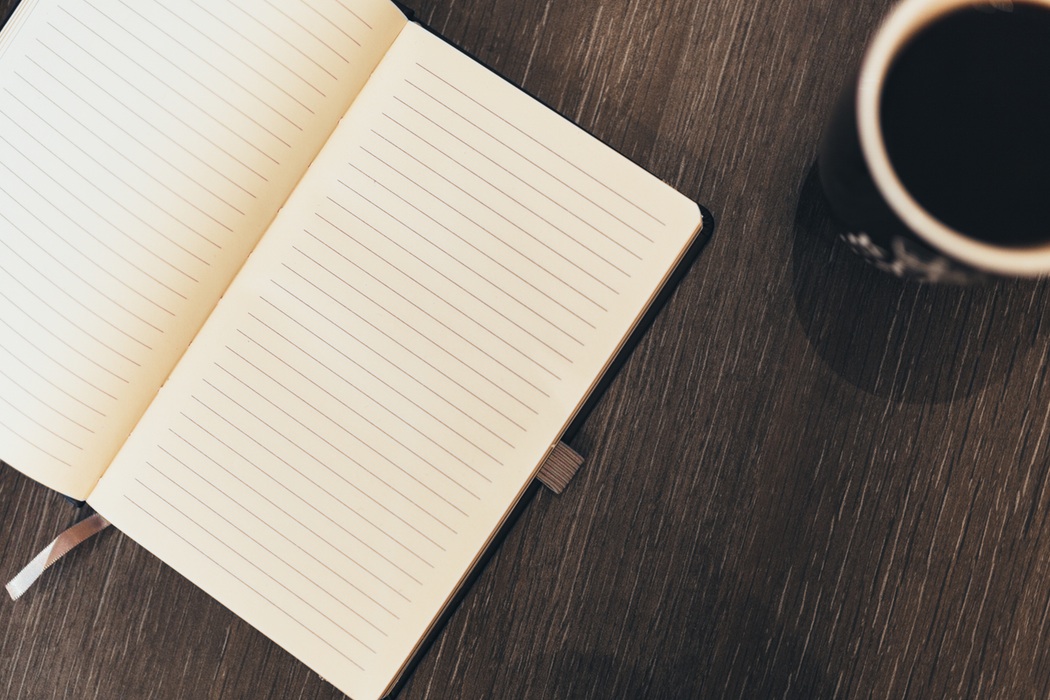 论文重点章节标题一
分章节目录小标题
或者重点论述观点
或者主要案例分析
02
02
论文重点章节标题01（或者直接输入研究案例名称）
观点或者结论
支撑论点01
对论文的观点或者结论作出解释
关注论文中的1/2/3类的分条论点
使用这样清晰逻辑关系更加直接
支撑论点02
对论文的观点或者结论作出解释
关注论文中的1/2/3类的分条论点
使用这样清晰逻辑关系更加直接
支撑论点03
对论文的观点或者结论作出解释
关注论文中的1/2/3类的分条论点
使用这样清晰逻辑关系更加直接
支撑论点04
对论文的观点或者结论作出解释
关注论文中的1/2/3类的分条论点
使用这样清晰逻辑关系更加直接
论文重点章节标题01（或者直接输入研究案例名称）
论文案例或者项目论述的逻辑结构
图示是逻辑循环结构，能够体现研究因素之间的 因果递进 关系
此段作为图示的文字补充，还可以作为答辩研究的思路提醒
循环影响模型
SMART图形易于编辑
因素01
对图示中的因素做简要的解释或者描述
因素02
对图示中的因素做简要的解释或者描述
因素03
对图示中的因素做简要的解释或者描述
1
2
3
因素04
对图示中的因素做简要的解释或者描述
因素05
对图示中的因素做简要的解释或者描述
因素06
对图示中的因素做简要的解释或者描述
4
5
6
论文重点章节标题01（或者直接输入研究案例名称）
输入一段关于该章节的案例或者观点论述，答辩PPT的字不能太多，主要用于提醒演讲时的思路，关键语句宜简短。
案例01
论文中的案例图片
案例02
论文中的案例图片
案例03
论文中的案例图片
案例04
论文中的案例图片
此页面适用于展示论文中需要引用图片的观点陈述，在章节中更直观的向导师呈现，例如理工科的机械产品细节展示等。
此页面适用于展示论文中需要引用图片的观点陈述，在章节中更直观的向导师呈现，例如理工科的机械产品细节展示等。
此页面适用于展示论文中需要引用图片的观点陈述，在章节中更直观的向导师呈现，例如理工科的机械产品细节展示等。
此页面适用于展示论文中需要引用图片的观点陈述，在章节中更直观的向导师呈现，例如理工科的机械产品细节展示等。
论文重点章节标题01（或者直接输入研究案例名称）
输入一段关于该章节的案例或者观点论述，答辩PPT的字不能太多，主要用于提醒演讲时的思路，关键语句宜简短。
观点分析01
标题作为主要观点分析，此段输入纯文字论文答辩观点，小字作为解释性补充说明
观点分析02
标题作为主要观点分析，此段输入纯文字论文答辩观点，小字作为解释性补充说明
案例支撑01
对案例做简单的描述说明
事件叙述，分条分点
事件叙述，分条分点
事件叙述，分条分点
事件叙述，分条分点
案例支撑02
对案例做简单的描述说明
事件叙述，分条分点
事件叙述，分条分点
事件叙述，分条分点
事件叙述，分条分点
观点分析03
标题作为主要观点分析，此段输入纯文字论文答辩观点，小字作为解释性补充说明
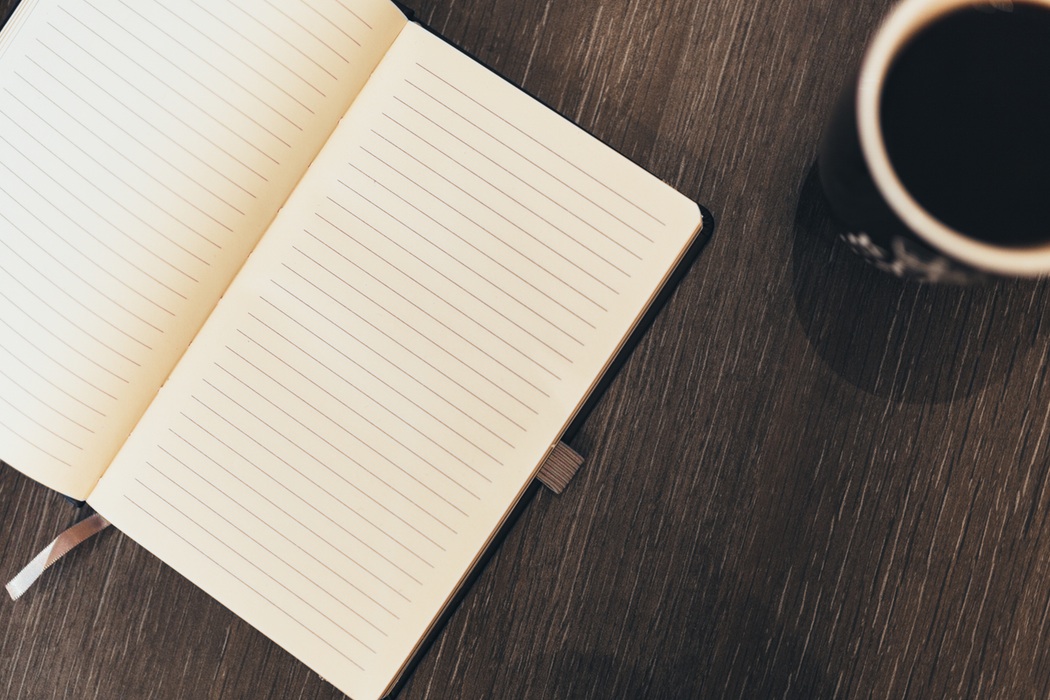 论文重点章节标题二
分章节目录小标题
或者重点论述观点
或者主要案例分析
03
03
论文重点章节标题02（或者直接输入研究案例名称）
输入一段关于该章节的案例或者观点论述，答辩PPT的字不能太多，主要用于提醒演讲时的思路，关键语句宜简短。
案例支撑01
对案例做简单的描述说明
事件叙述，分条分点
事件叙述，分条分点
事件叙述，分条分点
事件叙述，分条分点
案例支撑02
对案例做简单的描述说明
事件叙述，分条分点
事件叙述，分条分点
事件叙述，分条分点
事件叙述，分条分点
案例支撑03
对案例做简单的描述说明
事件叙述，分条分点
事件叙述，分条分点
事件叙述，分条分点
事件叙述，分条分点
案例支撑04
对案例做简单的描述说明
事件叙述，分条分点
事件叙述，分条分点
事件叙述，分条分点
事件叙述，分条分点
案例支撑05
对案例做简单的描述说明
事件叙述，分条分点
事件叙述，分条分点
事件叙述，分条分点
事件叙述，分条分点
论文重点章节标题02（或者直接输入研究案例名称）
论文案例或者项目论述的逻辑结构
图示是逻辑循环结构，能够体现研究
因素之间的 因果递进 关系
此段作为图示的文字补充，还可以作为
答辩研究的思路提醒
论文论点01
单击添加内容详情单击添加
内容详情单击添加内容详情
论文论点02
单击添加内容详情单击添加
内容详情单击添加内容详情
论文论点03
单击添加内容详情单击添加
内容详情单击添加内容详情
论文论点04
单击添加内容详情单击添加
内容详情单击添加内容详情
论文重点章节标题02（或者直接输入研究案例名称）
论文论点01
单击添加内容详情单击添加
内容详情单击添加内容详情
论文论点02
单击添加内容详情单击添加
内容详情单击添加内容详情
2015
2016
2017
论文论点03
单击添加内容详情单击添加
内容详情单击添加内容详情
论文论点04
单击添加内容详情单击添加
内容详情单击添加内容详情
论文论点05
单击添加内容详情单击添加
内容详情单击添加内容详情
论文论点06
单击添加内容详情单击添加
内容详情单击添加内容详情
论文重点章节标题02（或者直接输入研究案例名称）
输入一段关于该章节的案例或者观点论述，答辩PPT的字不能太多，主要用于提醒演讲时的思路，关键语句宜简短。
输入一段关于该章节的案例或者观点论述，答辩PPT的字不能太多，主要用于提醒演讲时的思路，关键语句宜简短。
输入一段关于该章节的案例或者观点论述，答辩PPT的字不能太多，主要用于提醒演讲时的思路，关键语句宜简短。
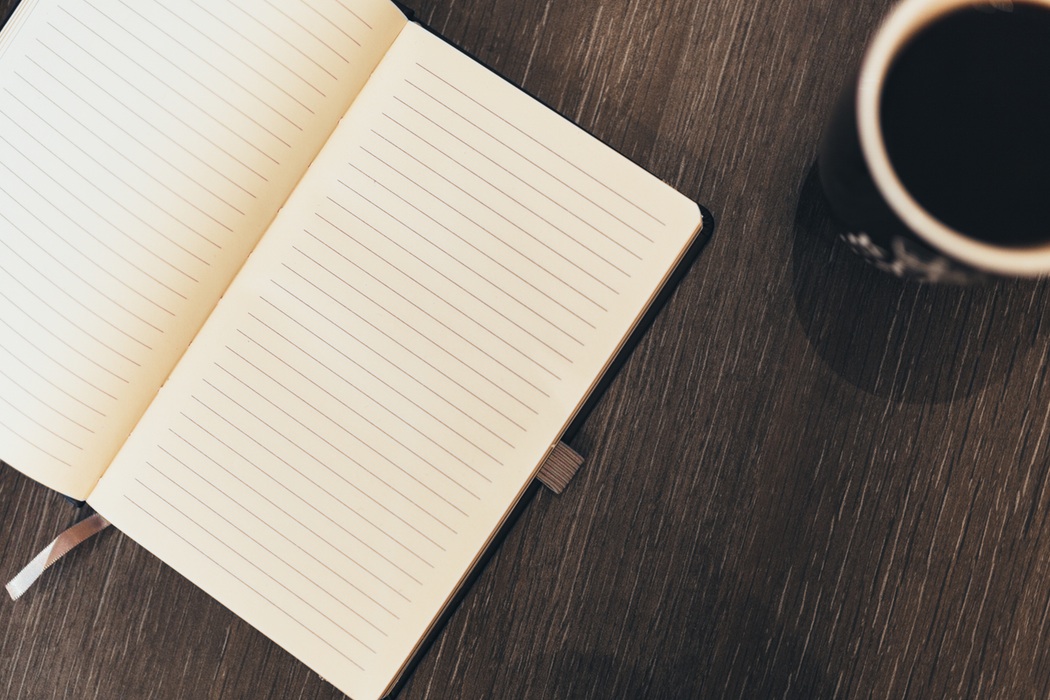 论文重点章节标题三
分章节目录小标题
或者重点论述观点
或者主要案例分析
04
04
【递进】论文重点章节标题03（或者直接输入研究案例名称）
论文论点01
单击添加内容详情单击添加
内容详情单击添加内容详情
论文论点02
单击添加内容详情单击添加
内容详情单击添加内容详情
因素01
论文论点03
单击添加内容详情单击添加
内容详情单击添加内容详情
因素02
因素03
论文论点04
单击添加内容详情单击添加
内容详情单击添加内容详情
因素04
【数据&并列】论文重点章节标题03（或者直接输入研究案例名称）
数据名称 01
对该数据进行简要的分析与描述，附带部分支撑观点
25%
数据名称 04
对该数据进行简要的分析与描述，附带部分支撑观点
数据名称 02
对该数据进行简要的分析与描述，附带部分支撑观点
20%
15%
数据分析
数据名称 05
对该数据进行简要的分析与描述，附带部分支撑观点
数据名称 03
对该数据进行简要的分析与描述，附带部分支撑观点
20%
15%
【递进&流程】论文重点章节标题03（或者直接输入研究案例名称）
05
论点关键词
单击添加内容详情单击添加
内容详情单击添加内容详情
01
论点关键词
单击添加内容详情单击添加
内容详情单击添加内容详情
03
论点关键词
单击添加内容详情单击添加
内容详情单击添加内容详情
04
论点关键词
单击添加内容详情单击添加
内容详情单击添加内容详情
02
论点关键词
单击添加内容详情单击添加
内容详情单击添加内容详情
【递进】论文重点章节标题03（或者直接输入研究案例名称）
分析因素 04
对该因素进行简要的分析与描述，附带部分支撑观点
分析因素 03
对该因素进行简要的分析与描述，附带部分支撑观点
分析因素 02
对该因素进行简要的分析与描述，附带部分支撑观点
分析因素 01
对该因素进行简要的分析与描述，附带部分支撑观点
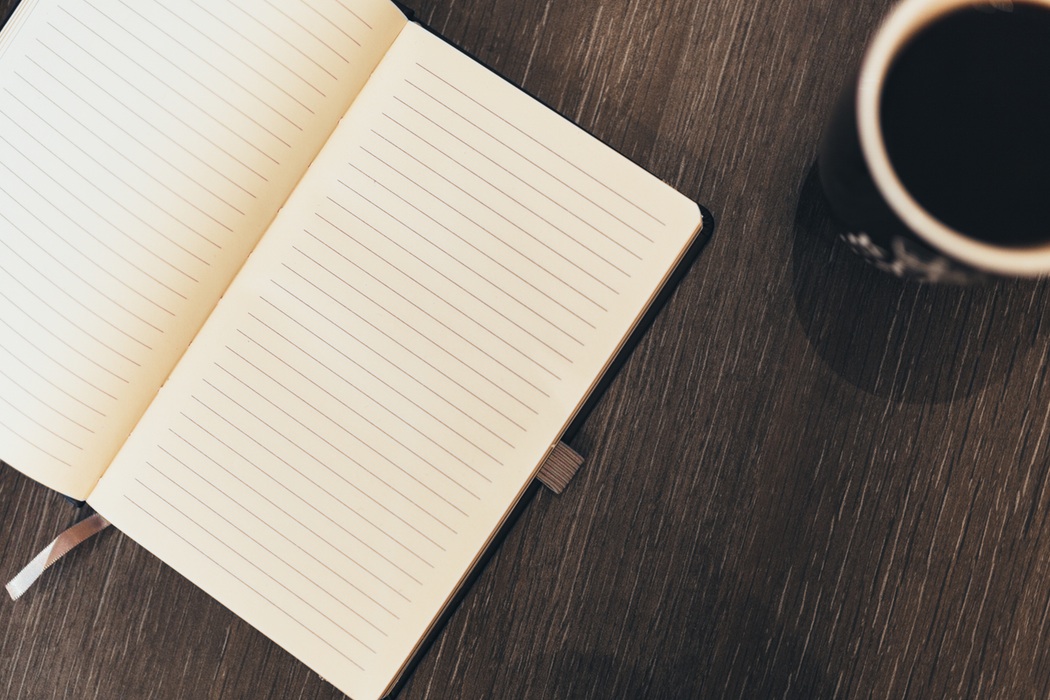 论文总结
陈述论文研究结果一
陈述论文研究结果二
其他研究发现
05
05
论文项目主要研究结果
输入一段关于该章节的案例或者观点论述，PPT的字不能太多，主要用于提醒演讲时的思路，关键语句宜简短。
论文结论01
对案例做简单的描述说明
事件叙述，分条分点，事件叙述，分条分点
事件叙述，分条分点，事件叙述，分条分点
事件叙述，分条分点，事件叙述，分条分点
论文结论01
对案例做简单的描述说明
事件叙述，分条分点，事件叙述，分条分点
事件叙述，分条分点，事件叙述，分条分点
事件叙述，分条分点，事件叙述，分条分点
论文结论01
对案例做简单的描述说明
事件叙述，分条分点，事件叙述，分条分点
事件叙述，分条分点，事件叙述，分条分点
事件叙述，分条分点，事件叙述，分条分点
论文结论01
对案例做简单的描述说明
事件叙述，分条分点，事件叙述，分条分点
事件叙述，分条分点，事件叙述，分条分点
事件叙述，分条分点，事件叙述，分条分点
【数据】论文项目主要研究结果
输入一段关于该章节的案例或者观点论述，PPT的字不能太多，主要用于提醒演讲时的思路，关键语句宜简短。
输入对数据结果得的简要分析
分析语句分条分点，需清晰
分析语句分条分点，需清晰
分析语句分条分点，需清晰
分析语句分条分点，需清晰
数据分析结论

输入对数据结果的结论
结论归纳分条分点，需清晰
结论归纳分条分点，需清晰
结论归纳分条分点，需清晰
结论归纳分条分点，需清晰
79%
39%
90%
67%
54%
85%
分析因素
01
分析因素
02
分析因素
04
分析因素
06
分析因素
05
分析因素
07
【数据】论文项目主要研究结果
输入一段关于该章节的案例或者观点论述，PPT的字不能太多，主要用于提醒演讲时的思路，关键语句宜简短。
输入对数据结果的
简要分析
分析语句分条分点
分析语句分条分点
70%
55%
60%
45%
40%
20%
15%
数据分析结论

输入对数据结果的结论
结论归纳分条分点，需清晰
结论归纳分条分点，需清晰
结论归纳分条分点，需清晰
【数据】论文项目主要研究结果
【七页PPT写完理科毕业论文答辩】
1、你的课题来源和价值？2、你要解决的问题是什么？3、你的问题比前人的工作有何提高？4、你设计什么路线或实验来分析问题？5、你的数据中可以推导出什么结论？6、还有哪些问题没有解决或可以继续研究？7、感谢一切可以感谢的，让我快点过吧！

      不管是哪个专业，首先都是结构设计，好在学术论文一般都有套用的结构，那么PPT也应该和论文主体结构一致，不同学科在答辩结构上我个人认为大同小异。
60%
55%
统计元素01
输入对数据结果得的简要分析
分析语句分条分点，需清晰
分析语句分条分点，需清晰
统计元素02
输入对数据结果得的简要分析
分析语句分条分点，需清晰
分析语句分条分点，需清晰
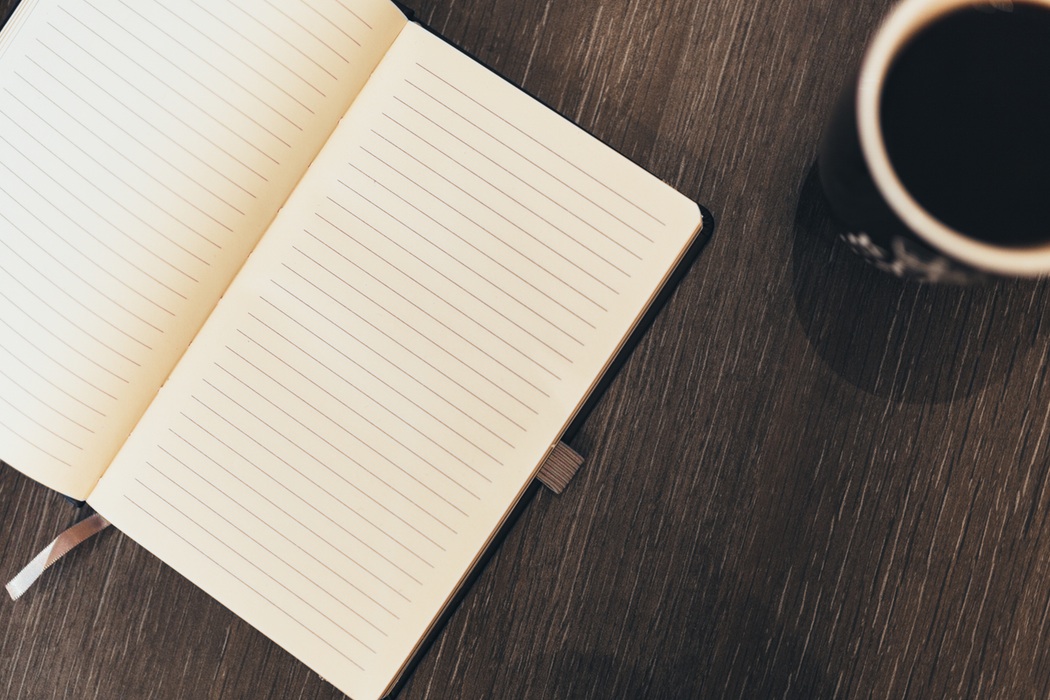 欢迎各位老师指导提问
THANK YOU
答辩人：xiazaii
答辩时间：202X.05.20
指导老师：XXX
院系：XXX